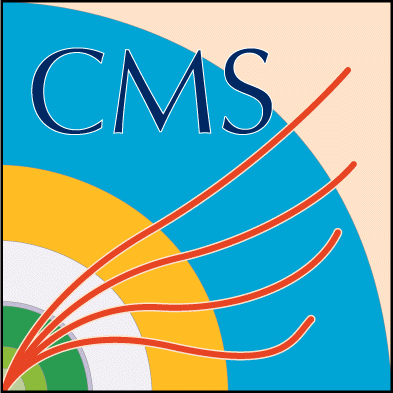 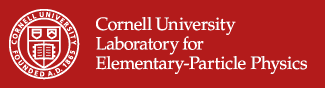 The Status and Performance
of the
CMS Pixel Detector

Souvik Das
Cornell University

on behalf of the CMS Pixels team
Contents

Pixel Detector Hardware
Pixel Data Acquisition Software

Installation & Quick Checkout
Commissioning – some Calibrations
Cosmic Data Taking

Pixel Noise and Thresholds
Charge Collection Data
Results of Alignment with Cosmic Rays
12 March 2009
The Pixel Detector in the Compact Muon Solenoid
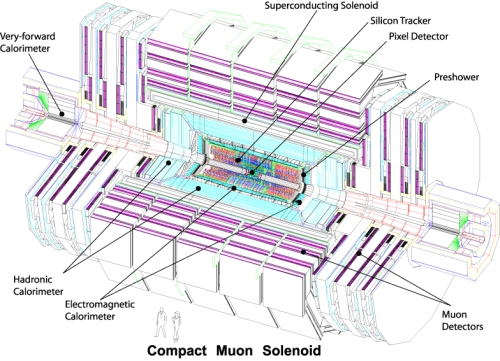 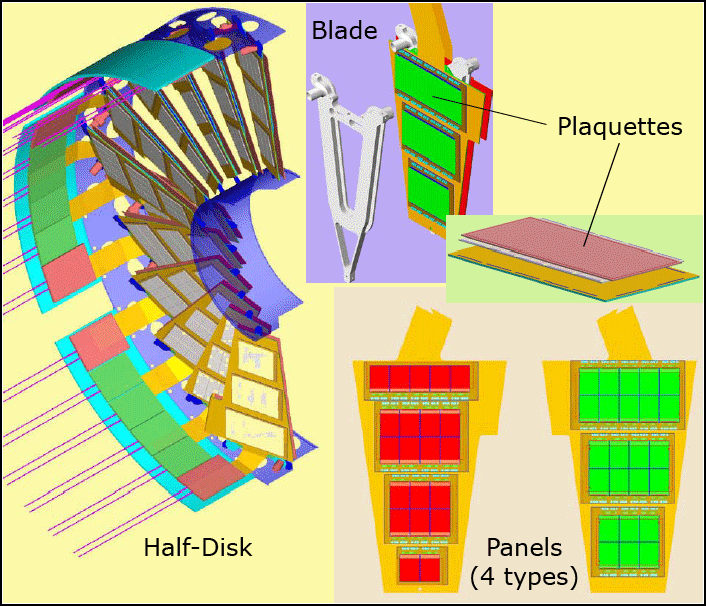 Panels of the Forward Pixel Detector
Forward Pixel Detector (FPix) has  two disks on each side at 34.5 cm and 46.5 cm
FPix has 672 modules

Barrel Pixel Detector (BPix) has 3 layers of radii 4.3 cm, 7.2 cm and 11.0 cm 
BPix has 768 modules

Total of  ~15,840 Readout Chips
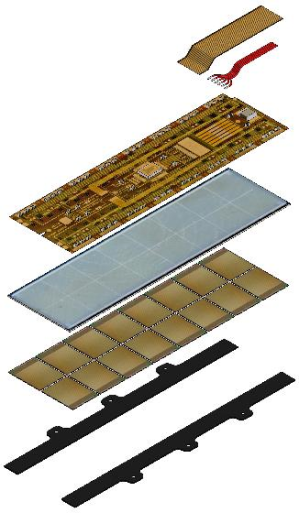 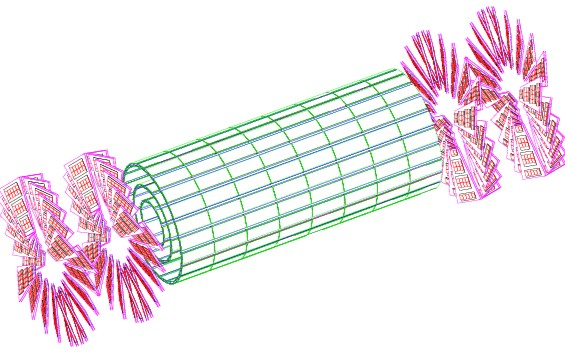 The CMS Pixel Detector
53 cm
65 mm
93 cm
Modules of the Barrel Pixel Detector
2
[Speaker Notes: Where the BPix and FPix fit into CMS]
The Pixel Sensor and the Read Out Chip
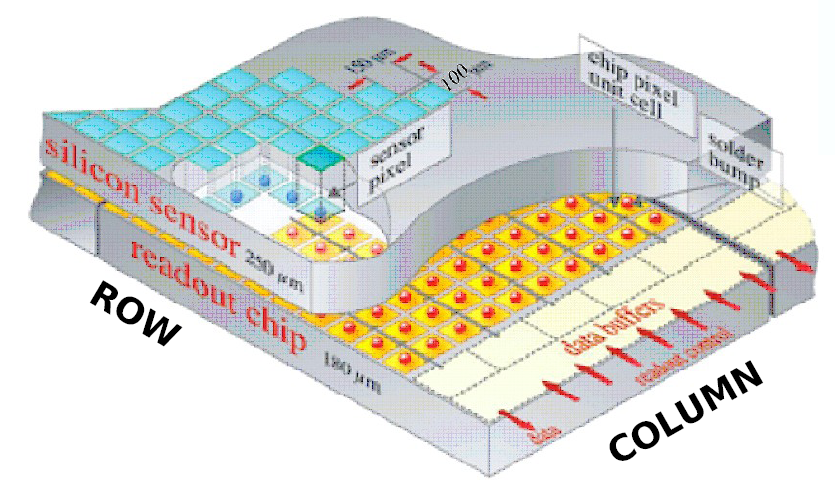 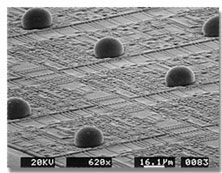 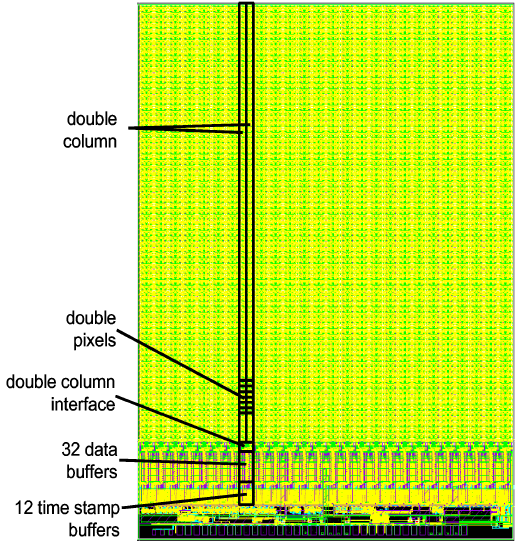 ReadOut Chip (ROC) bump bonded sensor pixels.

52 × 80 = 4160 pixels per ROC
15,840 ROCs
66 million pixels

Automatic zero-suppression

Each pixel has a programmable threshold (adjusting this is called trimming)
3
Forward and Barrel Pixel Analog Readout
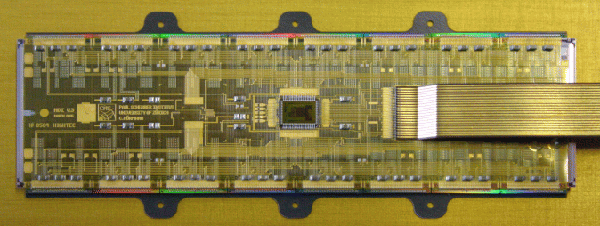 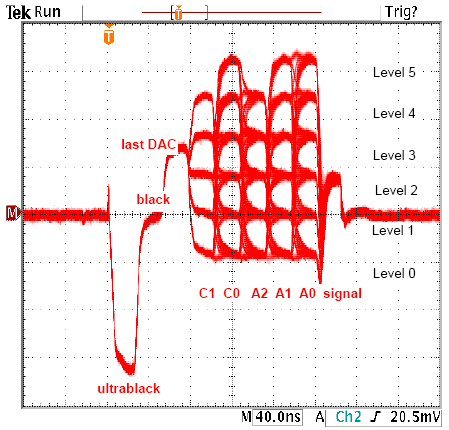 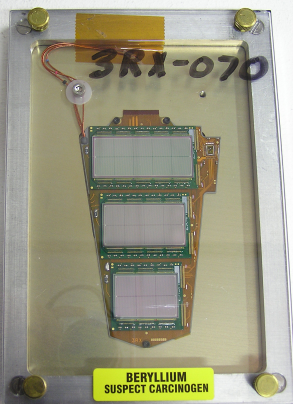 On receiving a L1 trigger, the Token Bit Manager (TBM) initiates a Chinese-whisper of “token bits” that instruct each ROC to send its hit data to the TBM

The signal from the TBM is electrical and analog. It encodes the ROC #, row and column and charge deposit of each pixel hit

The electrical signal from the TBM is converted to optical by the Analog-Optical Hybrid (AOH)
Poster of J. C. Yun “Readout System of the CMS Pixel Detector” for details.
4
[Speaker Notes: BPix and FPix readout scheme showing analog readout scheme that must be digitized]
Digitization of Analog Readout with the Front End Driver
PixelFEDSupervisor
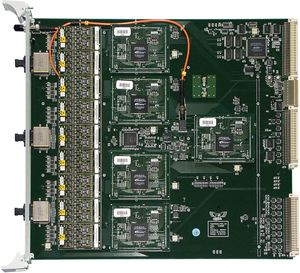 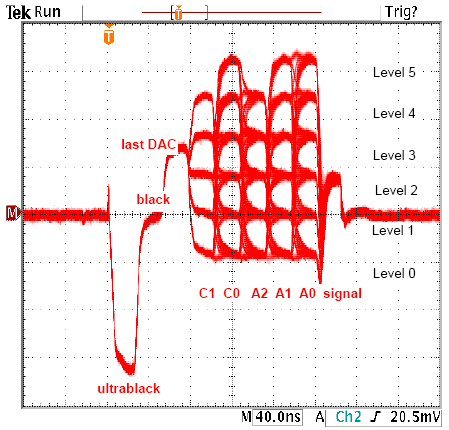 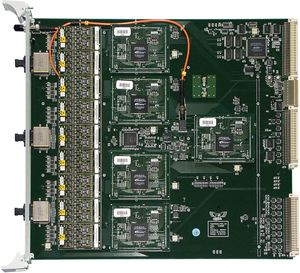 DAQ
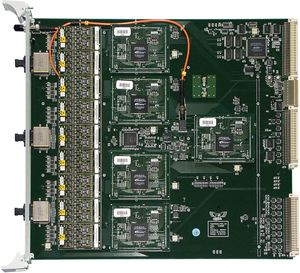 Pixel Front End Driver (FED) digitizes analog signals given the level thresholds for decoding.
One crate of FED boards is controlled by one PixelFEDSupervisor application. 40 FEDs in Pixels.
FEDs send digitized data down S-Link cables to the Data Acquisition System (DAQ).
FED data may also be read out via VME by the PixelFEDSupervisor.
5
[Speaker Notes: TBM to opto-hybrid sends analog data to FED which digitizes it and sends it to the Slink. A crate of FEDs is controlled by a PixelFEDSupervisor XDAQ Application. What can the application do?]
Barrel and Forward Pixel Programming Chain
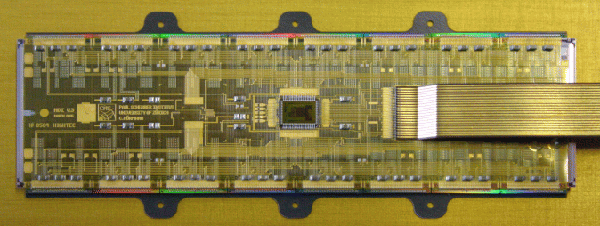 PixelFECSupervisor
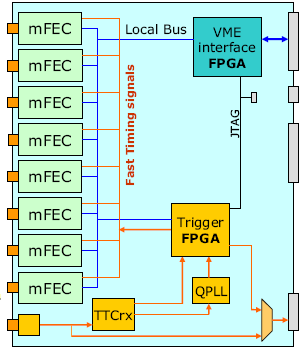 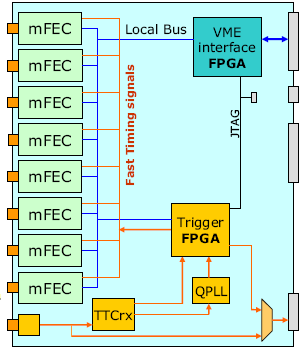 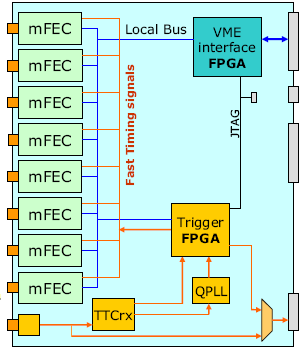 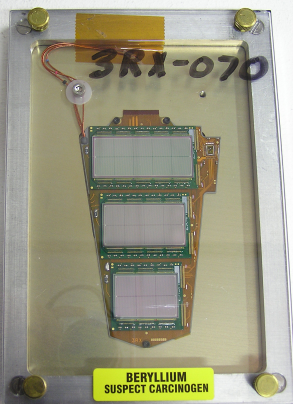 Control signals consist of
Clock & L1 Trigger
I2C Commands for programming

Using I2C commands we can program various DACs on each ROC, set trim bits on each pixel and inject charges for calibration purposes.
6
Poster of J. C. Yun “Readout System of the CMS Pixel Detector” for details.
[Speaker Notes: BPix and FPix programming chain. The PixelTKFECSupervisor and PixelFECSupervisor XDAQ applications are used to program them.]
Pixel Data Acquisition Software
Pixel
Configuration 
Database
Output
Disk
Pixel
Supervisor
CTC
AFS R/W
AFS R/W
AFS R/W
Trigger Throttling System Lines
SOAP Messages
Trigger
Central
CMS 
DAQ
Pixel
TKFEC
Supervisor
Pixel
FEC
Supervisor
Pixel
TTC
Supervisor
TkFEC
TkFEC
FEC
FEC
FEC
TTCci
Pixel
FED
Supervisor
FRL
FRL
FRL
Fast I2C Signals
Slow I2C Signals
Portcard
CCU
Trigger
FED
FED
FED
S-Links
Pixel
Detector
Optical Links
7
[Speaker Notes: Entire Pixel Online Software structure in stages]
Lowering the Barrel Pixels into the Cavern
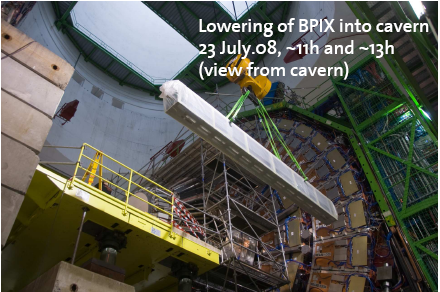 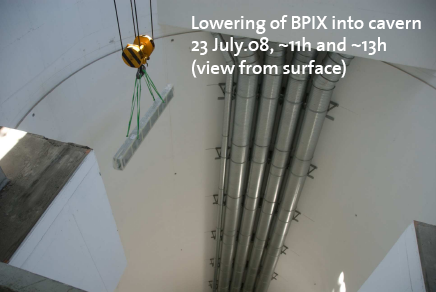 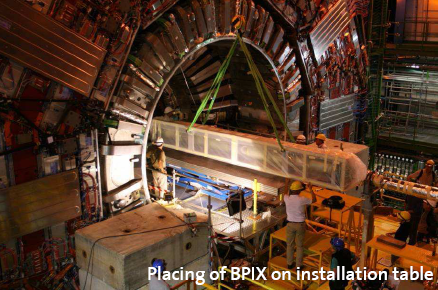 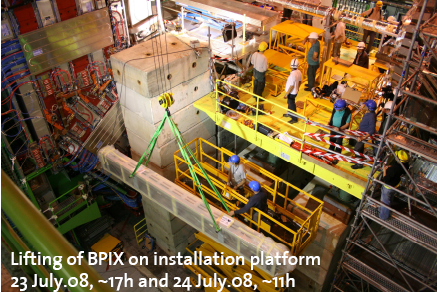 8
Inserting the Barrel Pixels into CMS
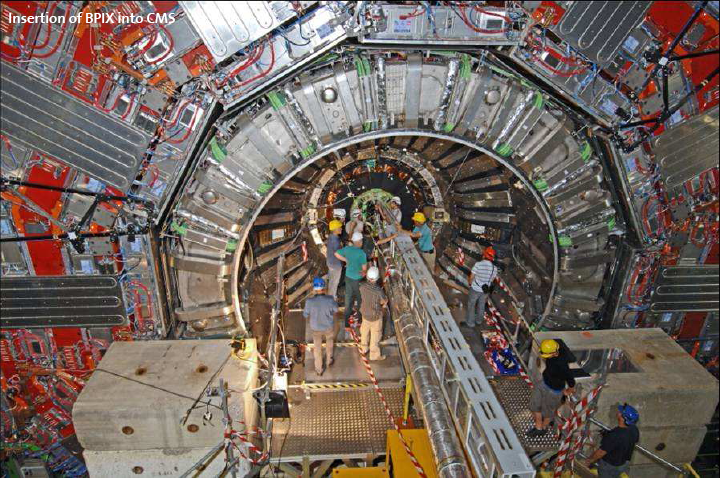 9
[Speaker Notes: Tuesday 29th July Insertion of FPix minus complete
Thursday 31st July FPix positive is in

Connected all power cables, fibers and cooling pipes
Checked cooling pipes for leaks
Turned on one module at a time to ensure correct mapping of the power cables, control and data fibers, temperature readouts.]
Quick Checkout of the Barrel Pixels
The BPix was lowered into the cavern on 23 July 2008

Installed cooling, power cables, optical fiber connections

Quick Checkout using  standalone software developed at PSI was used to quickly check communication with the BPix. The following were tested:

Clock and trigger distribution. 
Front end programmability
Quality of readout Signals
Bias connections.

Done by 29 July 2008

FPix given the green light for installation
1 week
10
Inserting the Forward Pixels into CMS
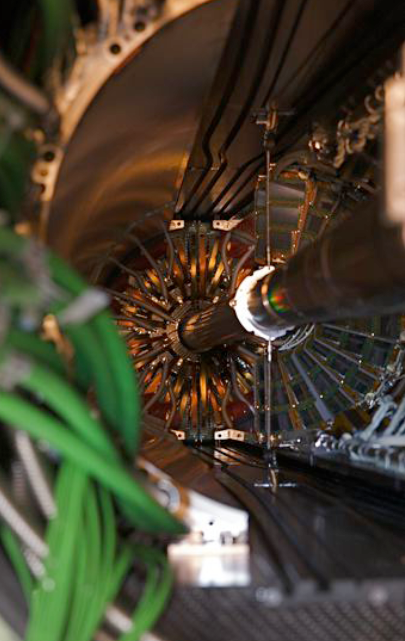 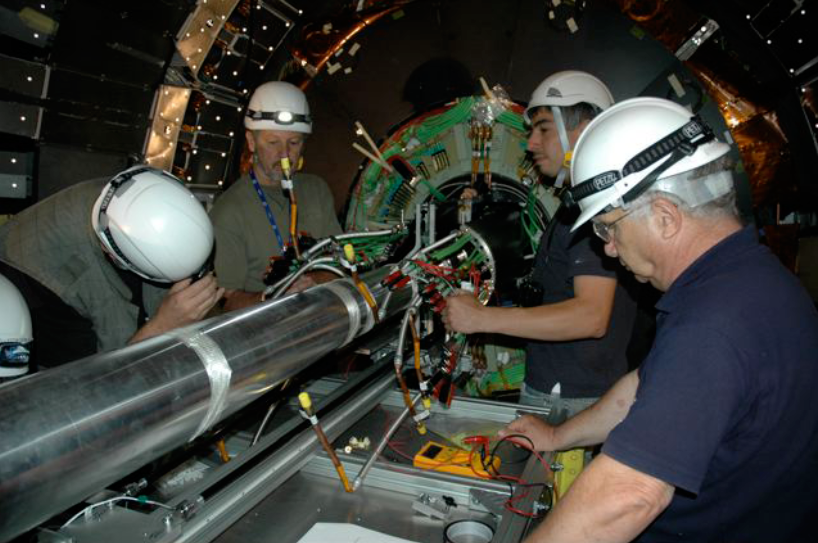 Cabling and cooling after insertion
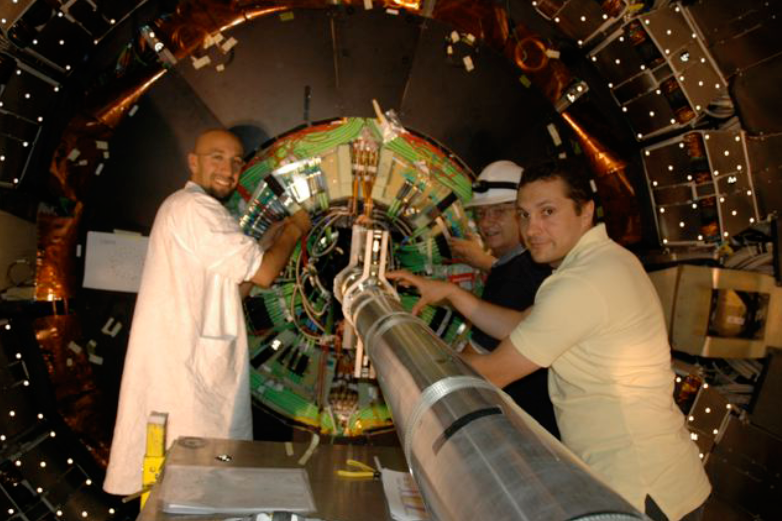 The FPix being slid in with the BPix in place.
Synchronous insertion of the inner and outer half-cylinders.
11
[Speaker Notes: Tuesday 29th July Insertion of FPix minus complete
Thursday 31st July FPix positive is in

Connected all power cables, fibers and cooling pipes
Checked cooling pipes for leaks
Turned on one module at a time to ensure correct mapping of the power cables, control and data fibers, temperature readouts.]
Viola, Monsieur!
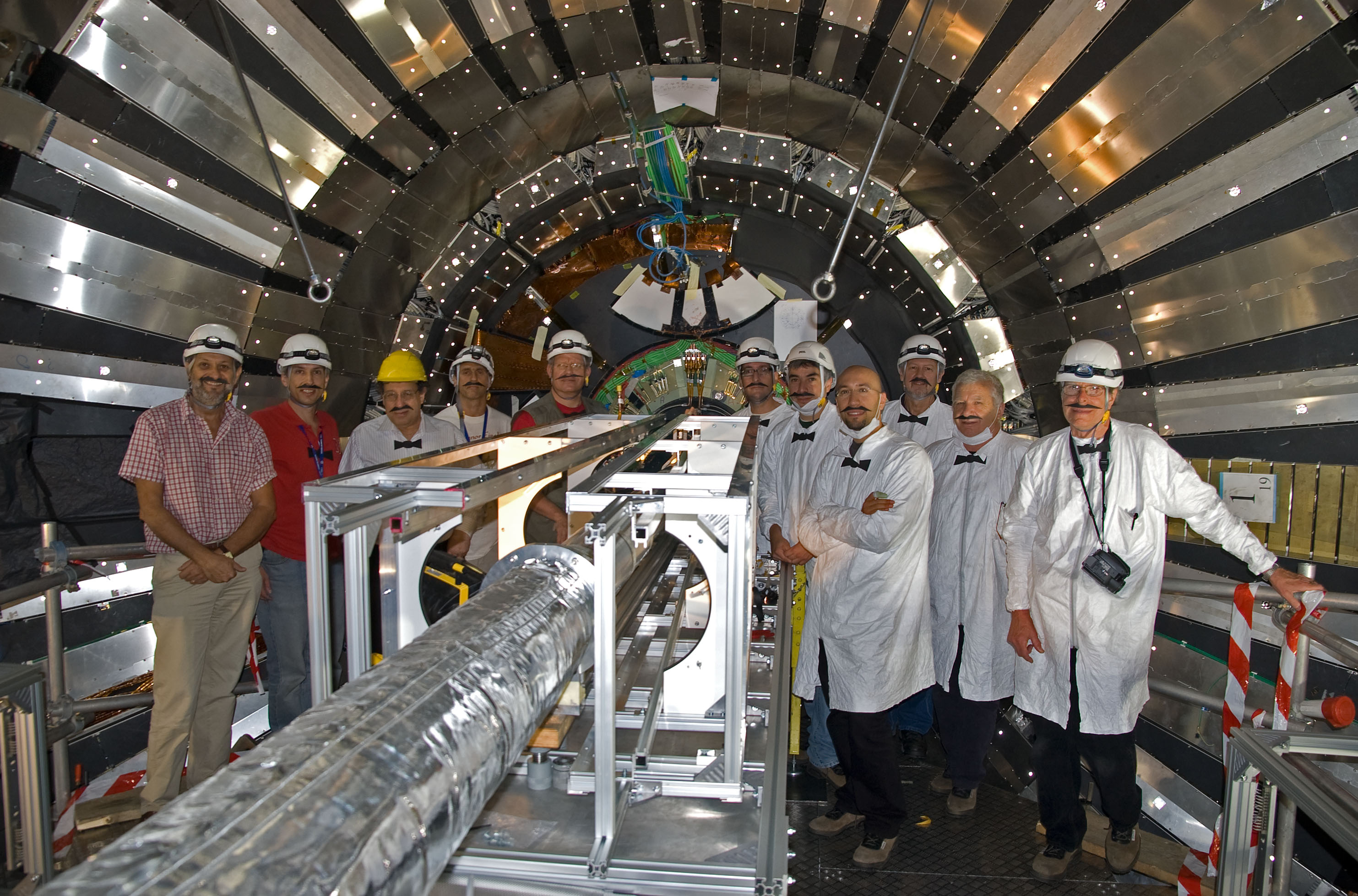 12
Quick Checkout of the Forward Pixels
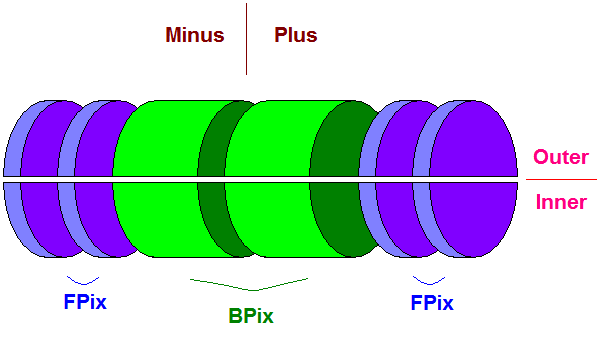 FPix services connected by 31st July 2008

Quick Checkout using Pixel Data Acquisition Software one Half Cylinder at a time:
Ensure correct mapping of the data fibers
Appropriate change of drawn current on configuring the Readout Chips
Stable baseline of the TBM analog signal  (FEDBaselineCalibration)







Some panels required cleaning of the optical fiber. Baselines stabilized.

CMS Pixel Detector closed on 7th August 2008
1 week
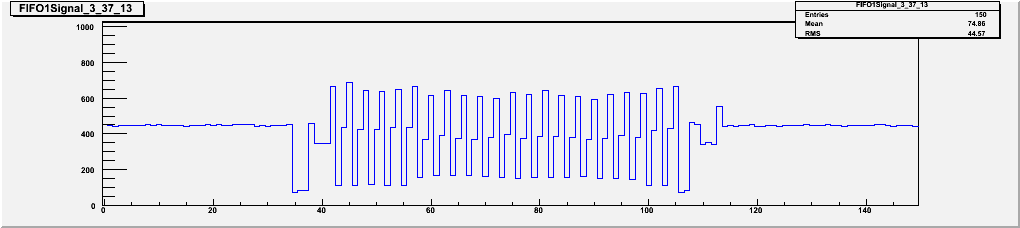 13
[Speaker Notes: Why a quick checkout? Because the pixel volume needed to be closed and platform evacuated.

The FED Baseline’s RMS value was used to detect dirty fibers.]
Address Levels Calibration during Second Commissioning Phase
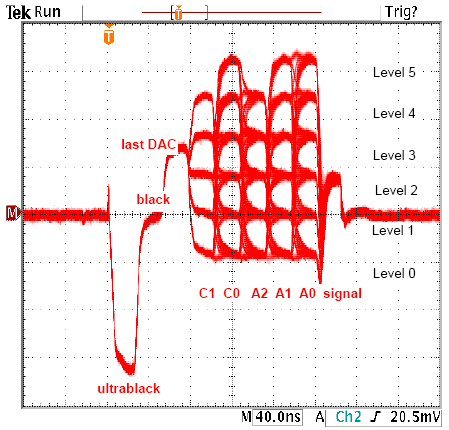 Address Levels Calibration

For the FED to decode the analog output of the TBM, it must know the address level thresholds.

Address level peaks may get smeared out when:
The FED samples the signal at the wrong time
The baseline is jittery due to unclean optical fibers
The analog signal from the TBM
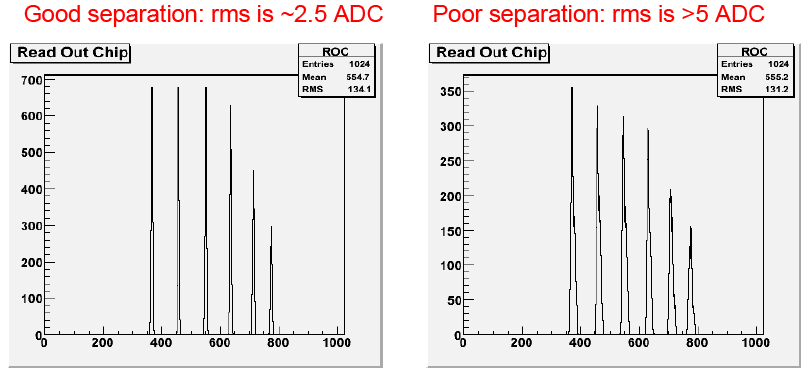 14
[Speaker Notes: Why phase 2? Because the BCM needs to close on us once we’re done. The beampipe supports need to e]
Pixel Alive Scan during Second Commissioning Phase
Pixel Alive

Inject charge repeatedly into each pixel and see how often they respond. 
Build up an efficiency map and identify defective pixels.
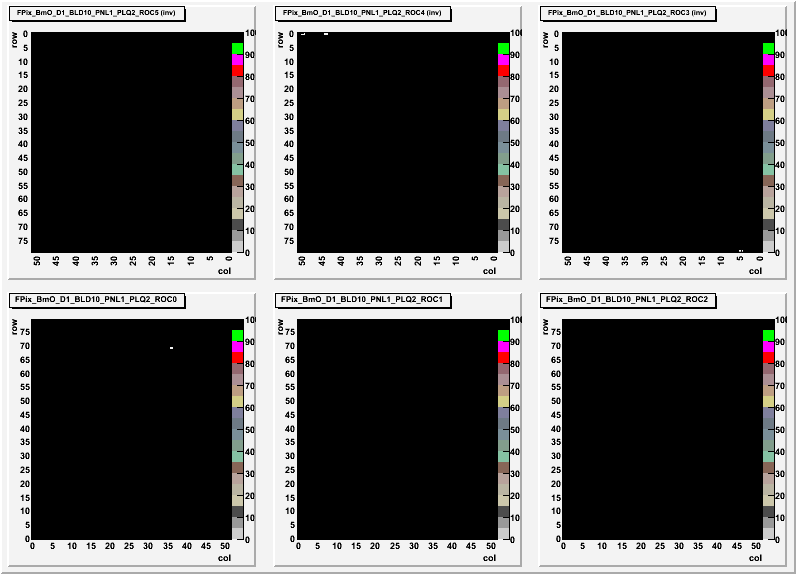 Dead Pixels

0.010% of BPix
0.015% of FPix
15
S-Curve Calibration during Second Commissioning Phase
S-Curve Calibration

The charge injected into each pixel for calibration, governed by VCal, is varied.
The efficiency of pixel response against the change in VCal gives us an S-Curve
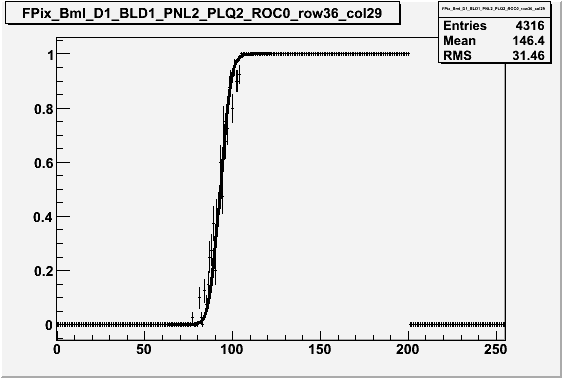 width
Efficiency
mean
VCal
The VCal corresponding to 50% efficiency is the threshold of response.
The width of the turn-on region is a measure of the pixel’s noise.

One unit of VCal is roughly 65 electrons.
16
Pixel Thresholds from S-Curves during Second Commissioning Phase
Threshold distribution for un-trimmed Barrel Pixels.
 
Mean corresponds to ~3690 e-
Threshold distribution for trimmed Forward Pixels.
 
Mean corresponds to 2870 e-
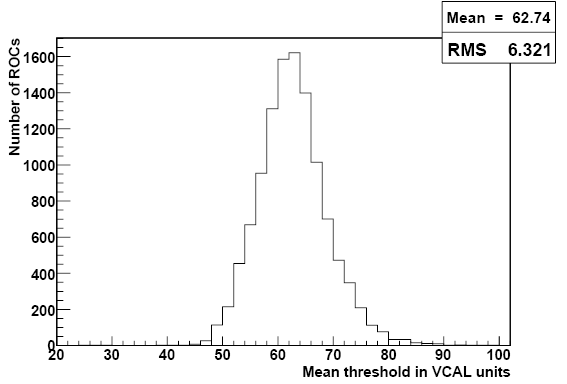 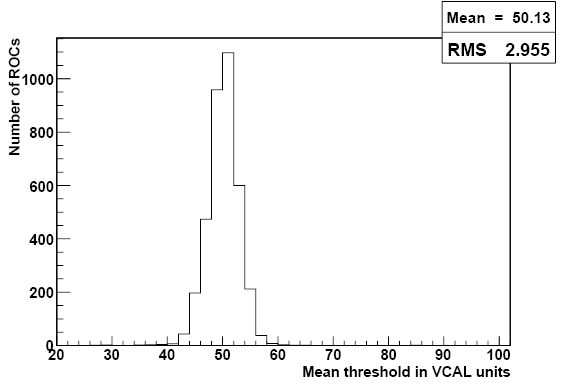 Threshold well below the minimum ionizing particle ~22,000 e-
17
Pixel Noise from S-Curves during Second Commissioning Phase
Noise distribution for the Forward Pixels.
 
Mean corresponds to 85 e-
Noise distribution for the Barrel Pixels.
 
Mean corresponds to 141 e-
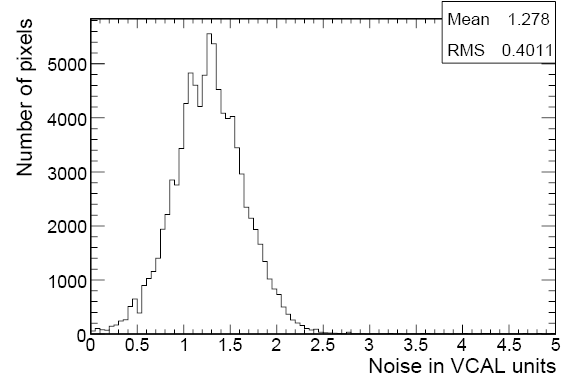 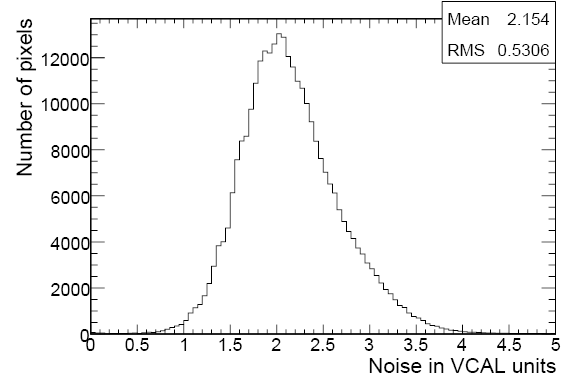 Level of noise does not significantly degrade response of the detector
18
Results of the Second Phase of Commissioning
Physical access to the Pixel Detector lost on the 7th of August 2008

In the FPix, 260 ROCs are not performing. 6% of the FPix is out of action
(135 ROCs shorted digital voltage, 101 ROCs lost bias voltage, 24 ROCs have low signal)

In the BPix, 100 ROCs are not performing. 0.87% of the BPix is out of action

Of the remaining FPix pixels, 0.015% are dead and masked out
Of the remaining BPix pixels, 0.010% are dead and masked out

0.0005% of the pixels are masked out as noisy

The integration between DAQ and DCS required for semi-automatic power-up was tested and established as conventional procedure.

The FPix participated in a mid-week global run on the 13th – 14th of August 2008

FPix roughly time-aligned with cosmics

FPix and BPix functioned as one detector under CMS Run Control between18th – 25th of August 2008 (CRUZET 4)
1 week
4 days
19
Time Alignment in the Third Phase of Commissioning & Global Run
The Final Stage of
Time Alignment in
the FPix with
Cosmics

Misaligned 
(No Tracks)





Aligned 
          (Tracks!)




Misaligned
(No Tracks)
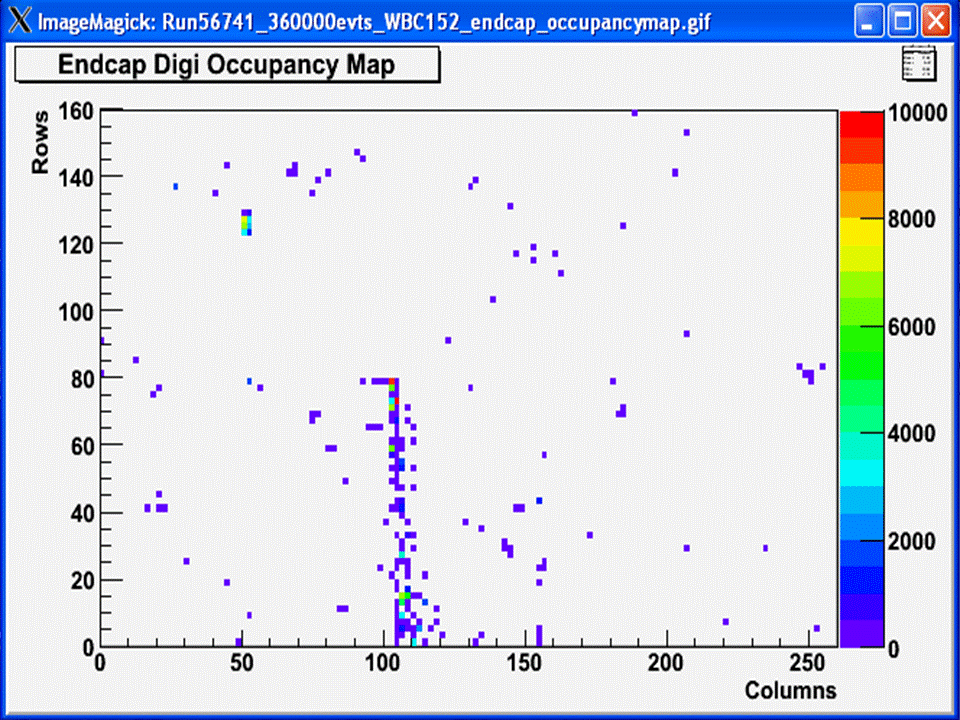 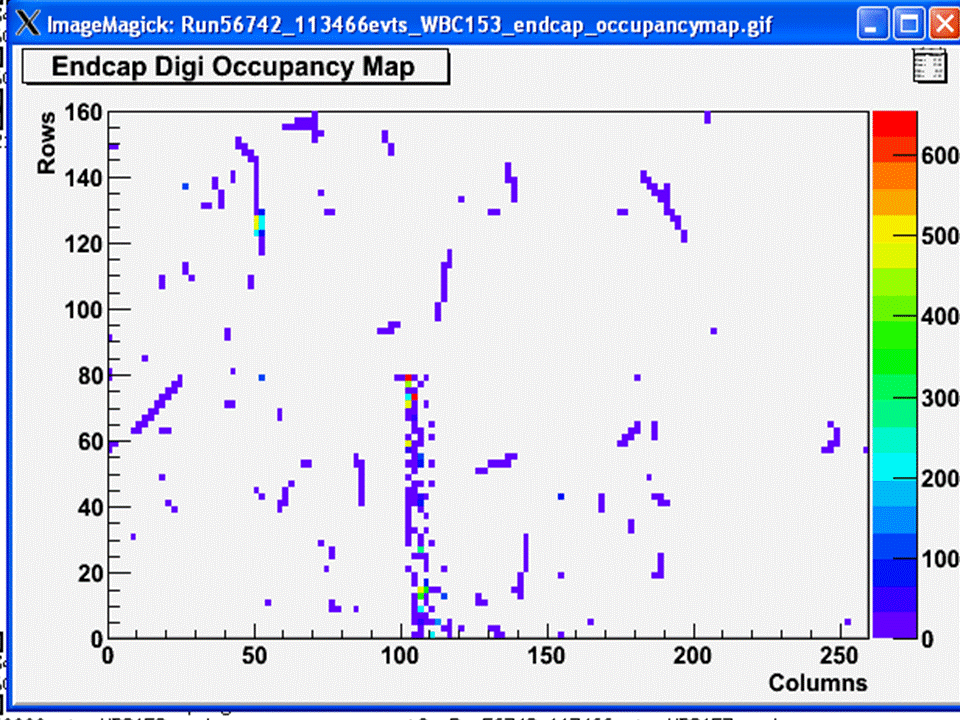 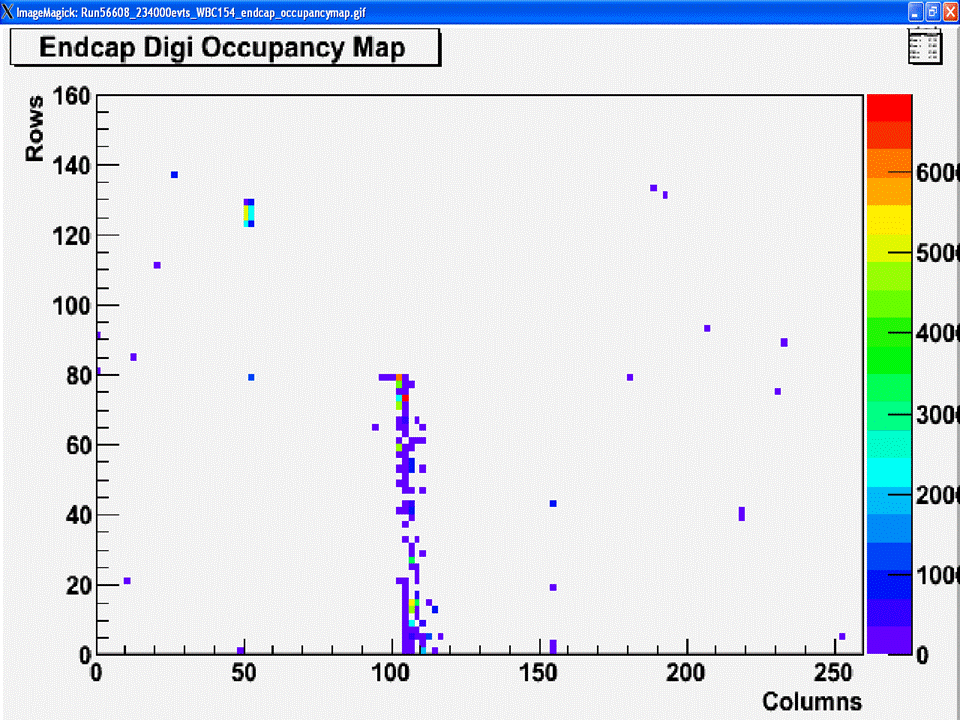 Hot pixels at the edge of a module
20
Muon goes through CMS at Cosmic Run at Zero Tesla
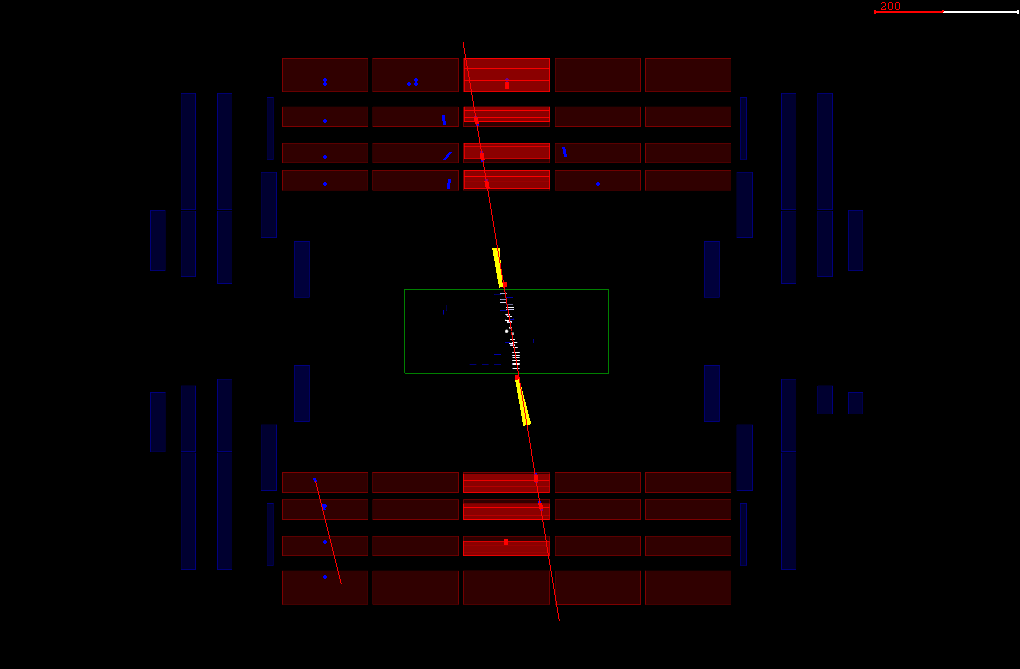 21
Gain Calibration
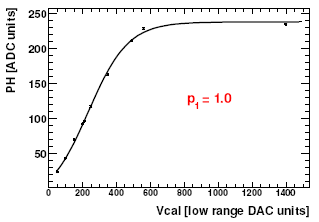 Gain Calibration

The charge injected into each pixel for calibration, governed by VCal, is varied.

The pulse height in ADC counts plotted against the VCal gives us the Gain Curve
Linear fit between the Pulse Height read out by the FED and the charge in VCal units or electrons it represents.

Mean of slope = 3.6 (DAC/ADC)

Offset = 55 ADC

Used for calculating charge deposited in clusters (position average)
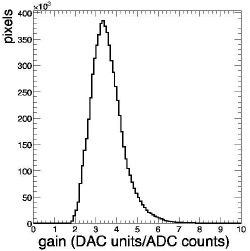 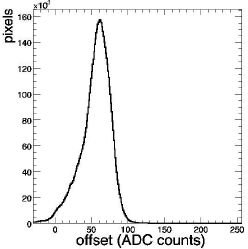 22
Charge Collection with Cosmic Muons
CRAFT (Cosmic Run at Four Tesla) at 3.8 T took about 370 million events.











80,000 tracks recorded through the Pixel Detector

Cluster charge normalized to 285 μm gives a Landau distribution with peak at ~ 22,000 e-
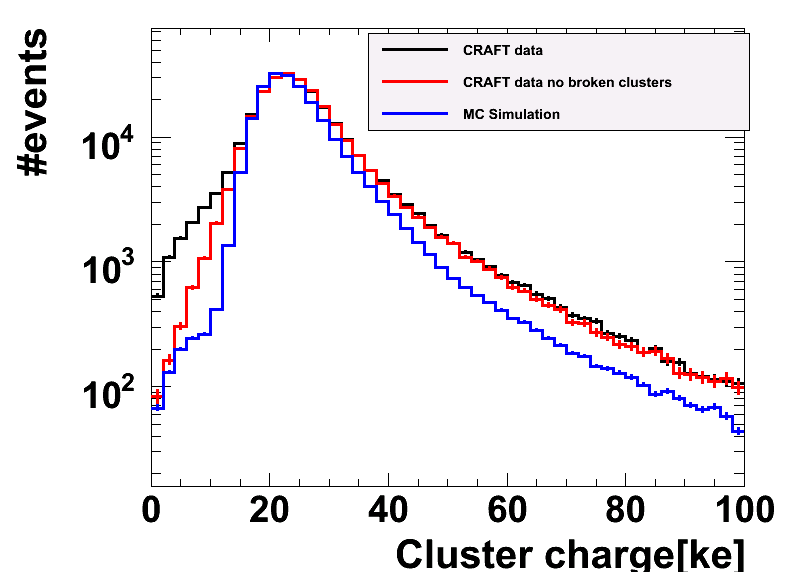 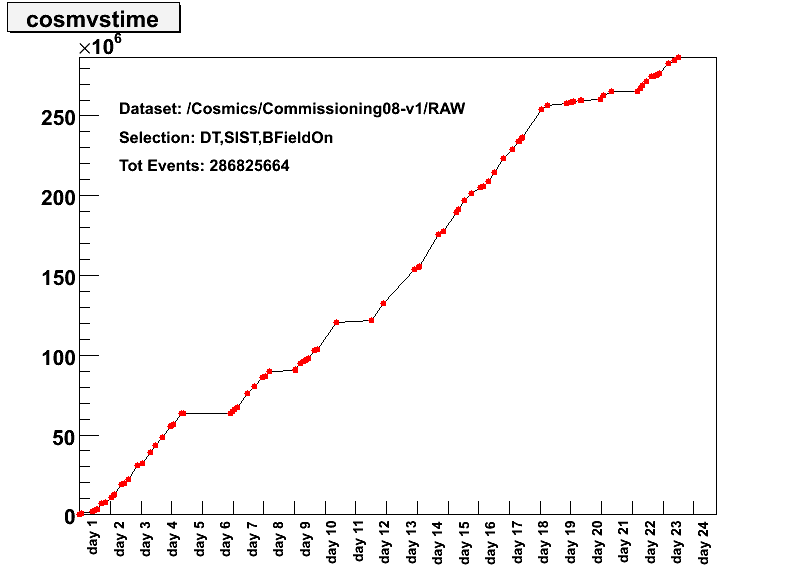 Barrel Pixels
23
Track Quality after Alignment with Cosmic Muons
CRUZET = Alignment with Cosmic Run at Zero Tesla
CRAFT = Alignment with Cosmic Runs at Four (3.8) Tesla
Residual = Distance between expected hit and reconstructed hit
DMR = Distribution of Median of Residuals
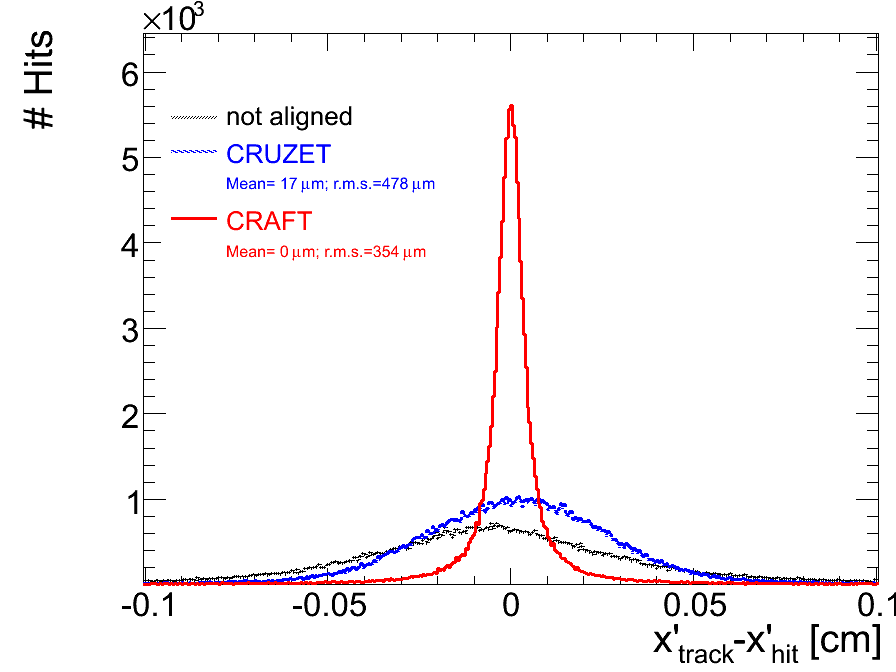 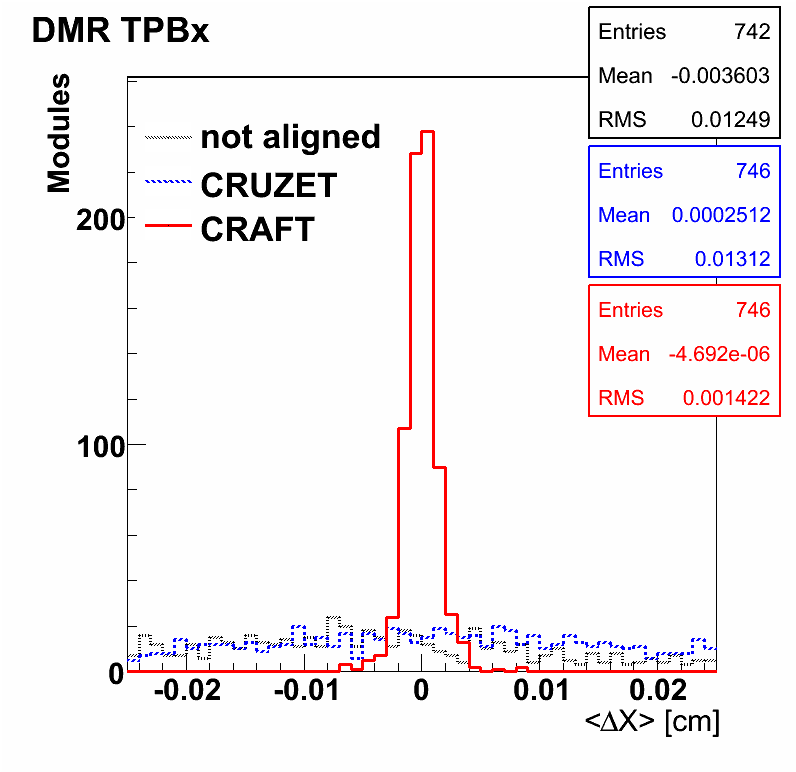 Barrel Pixels x-residuals

Design Resolution of 10 μm
DMR RMS is 14 μm
24
Conclusions
The CMS Pixel Detector was installed successfully within a very tight schedule (days!)

Commissioned in two weeks

Participated in Cosmic Run at Zero Tesla (CRUZET 4) as one detector.

Participated in Cosmic Run at Four Tesla (CRAFT 3.8 T) as one detector. Data collected is being used for performance studies and alignment.

6% of the Forward Pixel Detector is damaged. It is being taken out and repaired over the 2008-2009 winter shutdown.

Should be optimally ready for data taking in Spring 2009
25
Backup Slides
26
Pixel Control and Readout
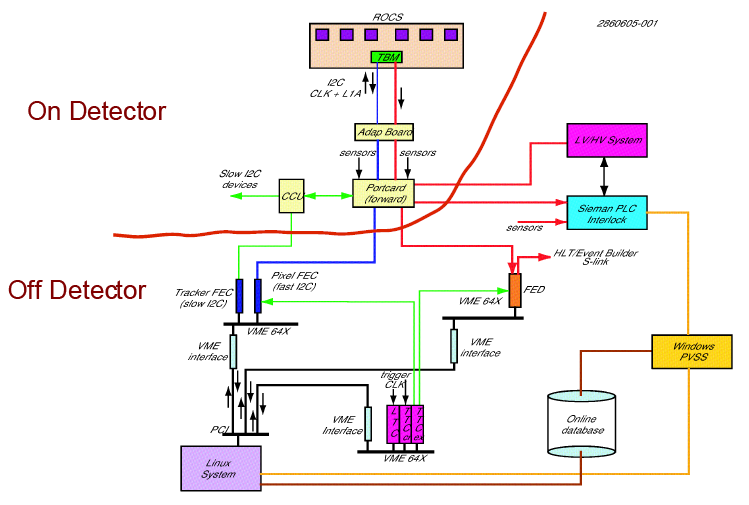 27
Pixel Online Software within the Run Control Framework
Level Zero
Function Manager
Level Zero Function Manager is the CMS Shifter’s GUI. It learns from the Resource Service DB to instantiate a Pixel Function Manager.

Pixel Function Manager reads from Resource Service to instantiate PixelSupervisor and other XDAQ applications

PixelSupervisor retrieves from Pixel Configuration Database the hardware settings
Resource Service
Database
Pixel
Function Manager
Pixel
Configuration 
Database
Pixel
Supervisor
Pixel
FED
Supervisor
Pixel
TKFEC
Supervisor
Pixel
FEC
Supervisor
Pixel
TTC
Supervisor
Pixel
FED
Supervisor
Pixel
TKFEC
Supervisor
Pixel
FEC
Supervisor
Pixel
TTC
Supervisor
Pixel
FED
Supervisor
28
[Speaker Notes: … and how it fits into the CMS Online Software framework]
Finite State Machine Structure of PixelSupervisor
Initial
Configuring
Initialize
Pause
Start
Configure
Halted
Configured
Running
Paused
Stop
Resume
Halt
Stop
Halt
TTS
Test Mode
Halt
29
Lowering the Forward Pixels into the Cavern
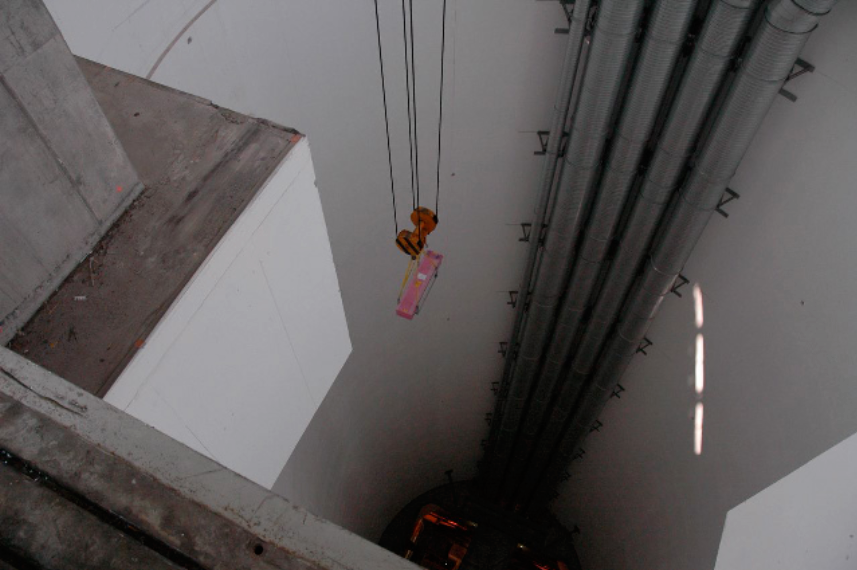 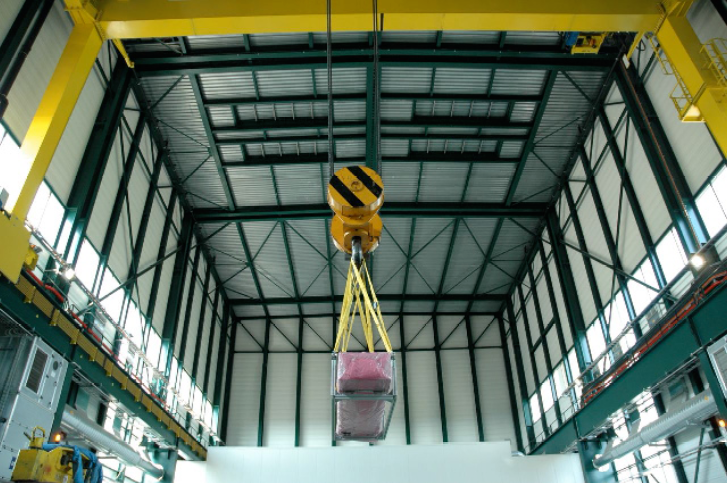 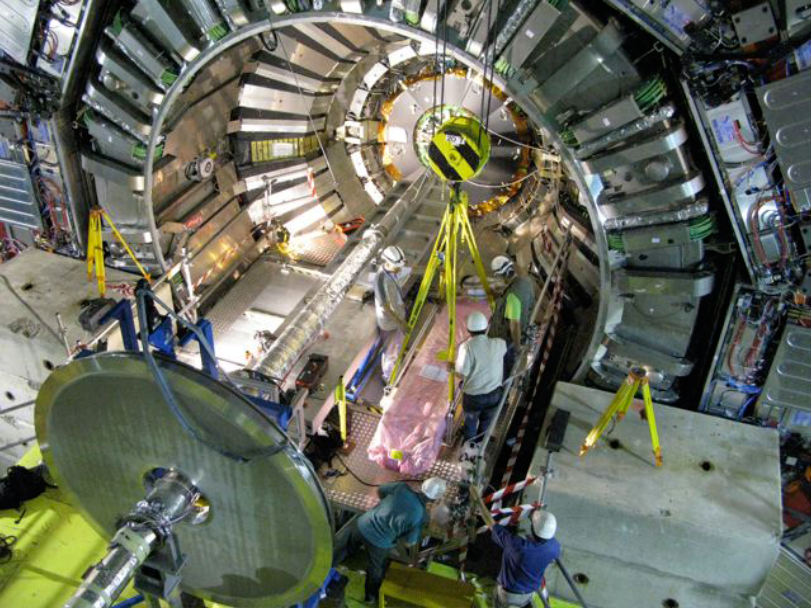 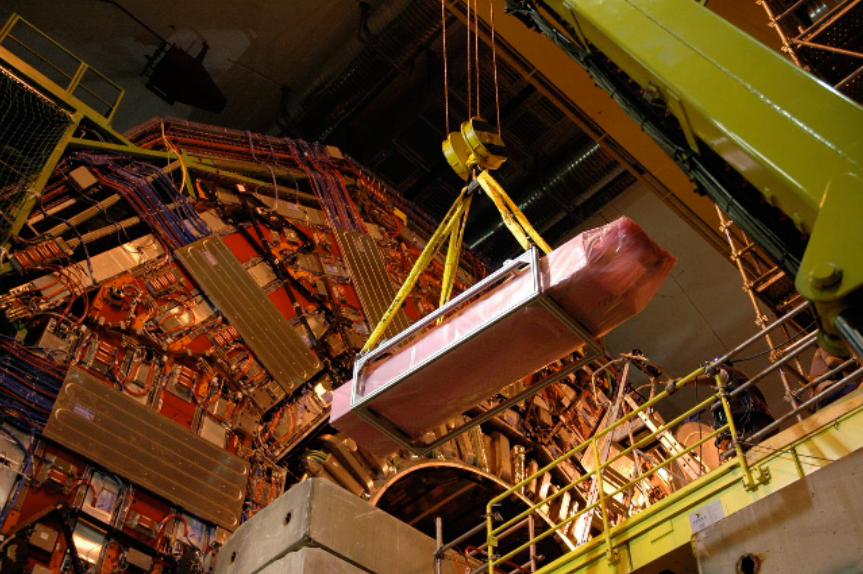 30
Commissioning Phase II – S-Curve Calibration
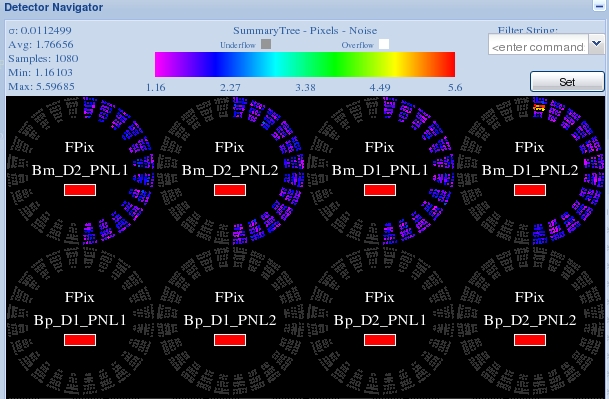 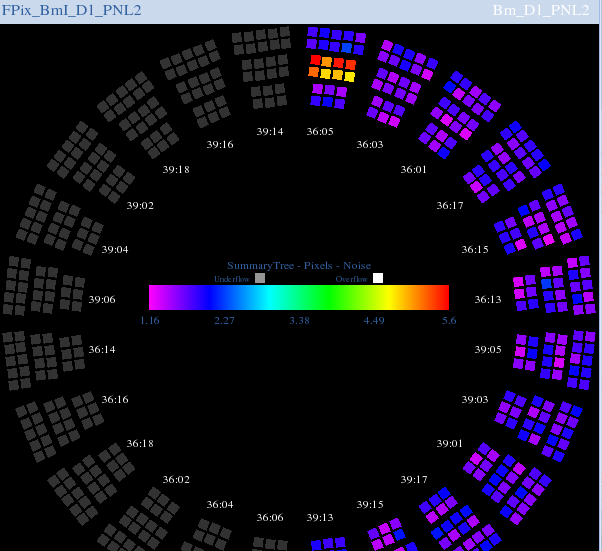 An S-Curve Showing the Broken High Voltage Wirebond

 BmI_D1_PNL2 had been noted through inspection to have a broken high-voltage wirebond
31
Cosmics in CRUZET 4
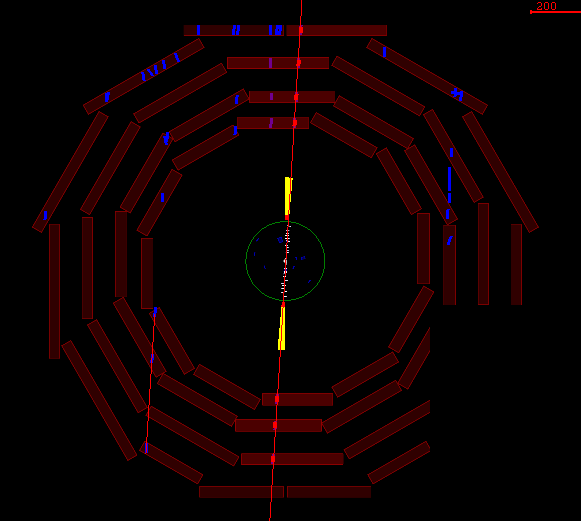 32
Track Quality after Rough Alignment
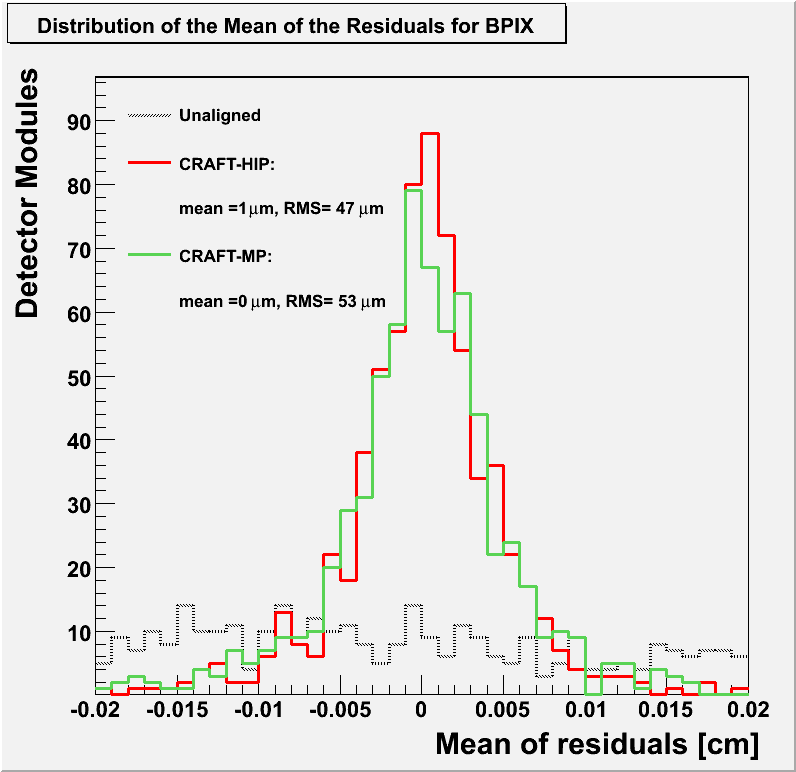 Barrel Pixels aligned at module level


Unaligned is the nominal geometry

CRAFT-HIP and CRAFT-MP are two alignment algorithms applied to the CRAFT data

Significant narrowing of track residuals
33
Commissioning Phase II – Address Levels Calibration
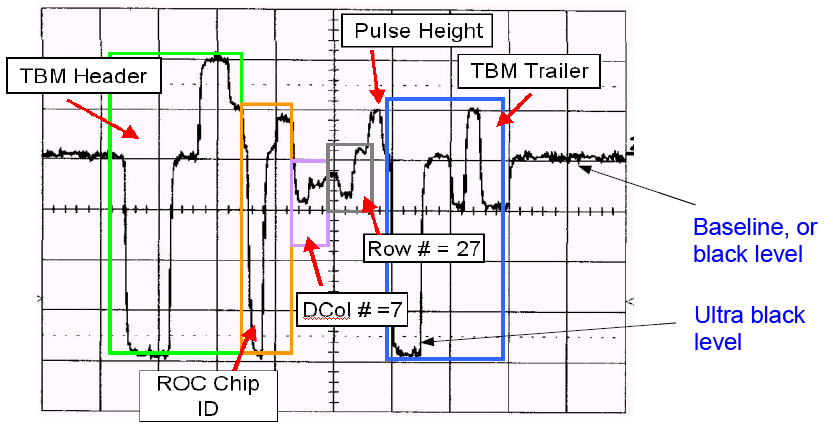 Address Levels Calibration

For the FED to decode the analog output of the TBM, it must know the address level thresholds.

Address level peaks may get smeared out when:
The FED samples the signal at the wrong time
The baseline is jittery due to unclean optical fibers
The analog signal from the TBM
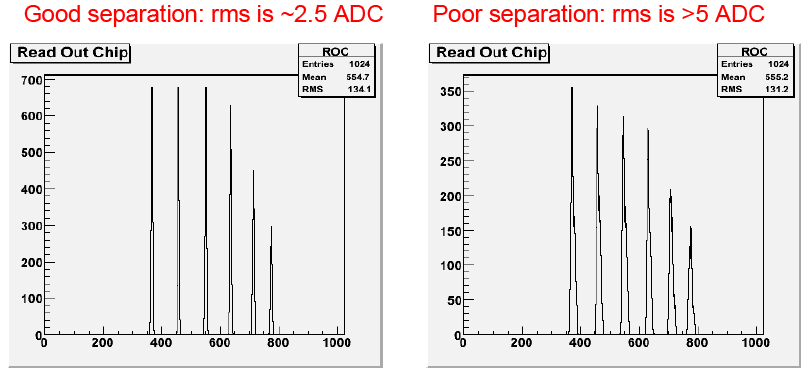 34
[Speaker Notes: Why phase 2? Because the BCM needs to close on us once we’re done. The beampipe supports need to e]
Charge Collection
CRAFT (Cosmic Run at Four Tesla) at 3.8 T took about 370 million events.











80,000 tracks recorded through the Pixel Detector

Cluster charge normalized to 285 μm gives a Landau distribution with peak at ~ 22,000 e-
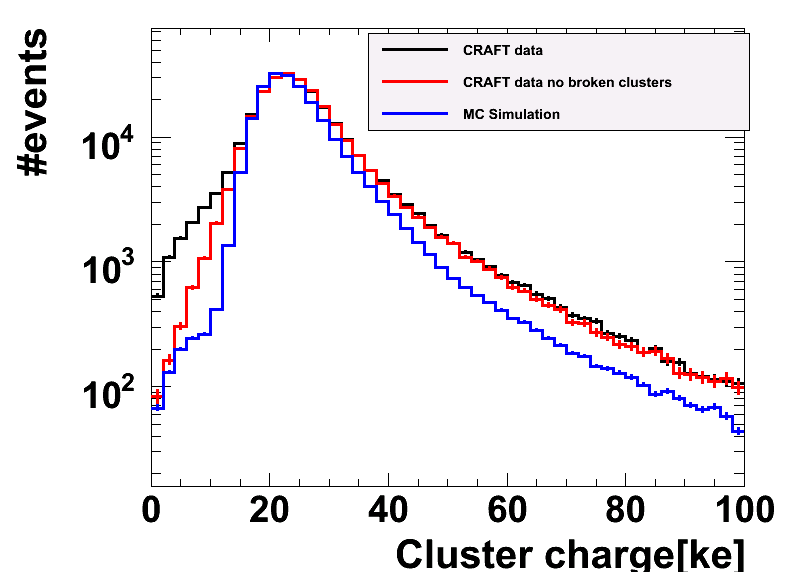 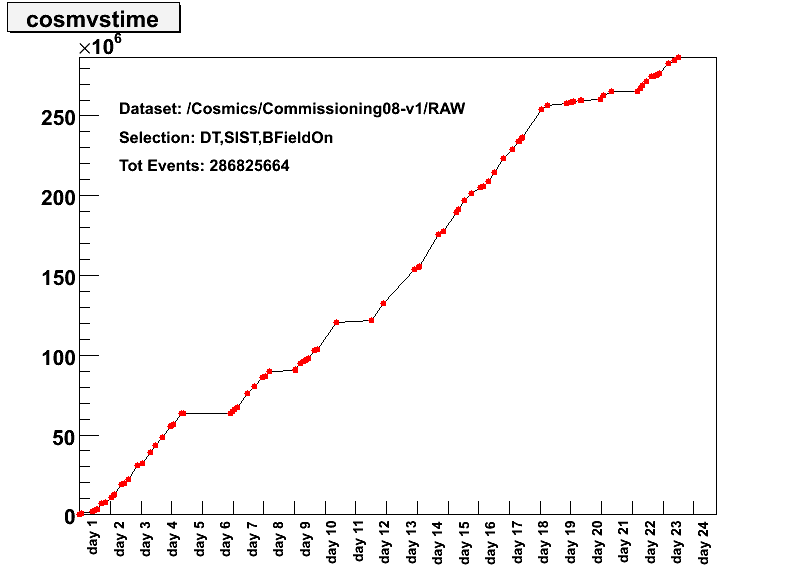 Barrel Pixels
35
Track Quality after Alignment with Cosmic Rays
CRUZET = Alignment with Cosmic Run at Zero Teslas

CRAFT = Alignment with Cosmic Runs at Four (3.8) Teslas
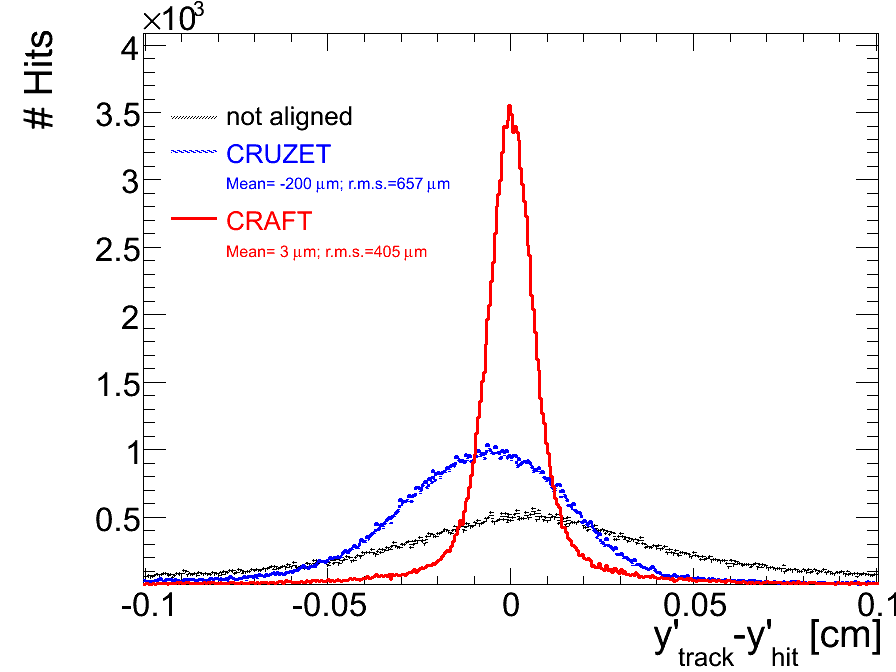 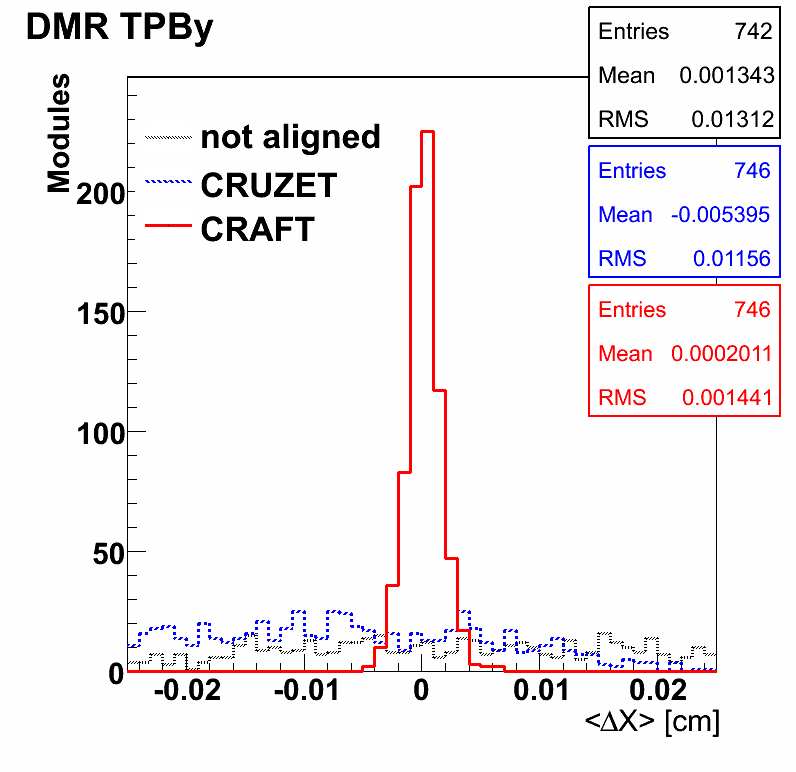 Barrel Pixels y-residuals
36
Track Quality after Alignment with Cosmic Rays
CRUZET = Alignment with Cosmic Run at Zero Teslas

CRAFT = Alignment with Cosmic Runs at Four (3.8) Teslas
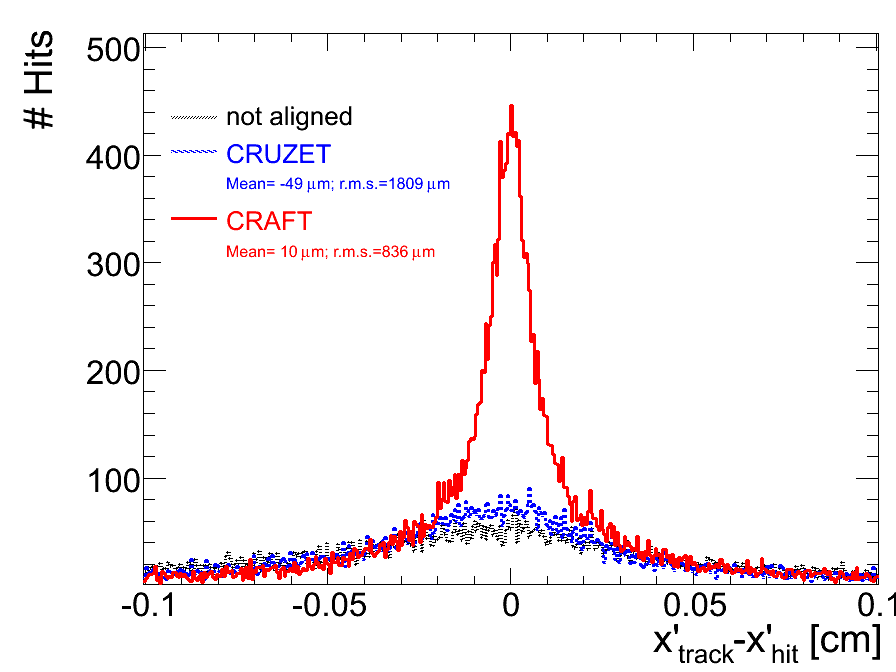 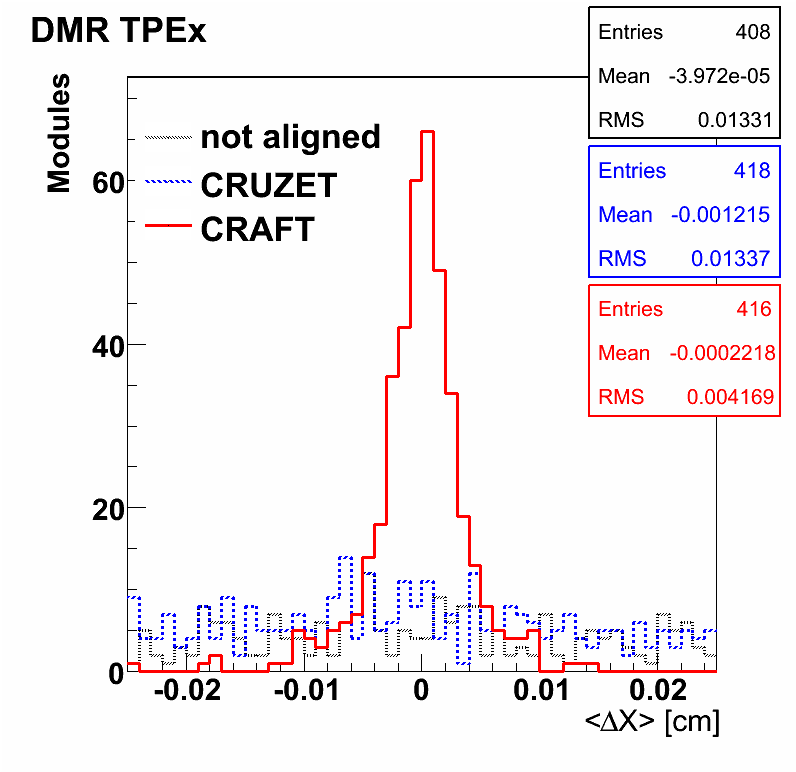 Forward Pixels x-residuals
37
Track Quality after Alignment with Cosmic Rays
CRUZET = Alignment with Cosmic Run at Zero Teslas

CRAFT = Alignment with Cosmic Runs at Four (3.8) Teslas
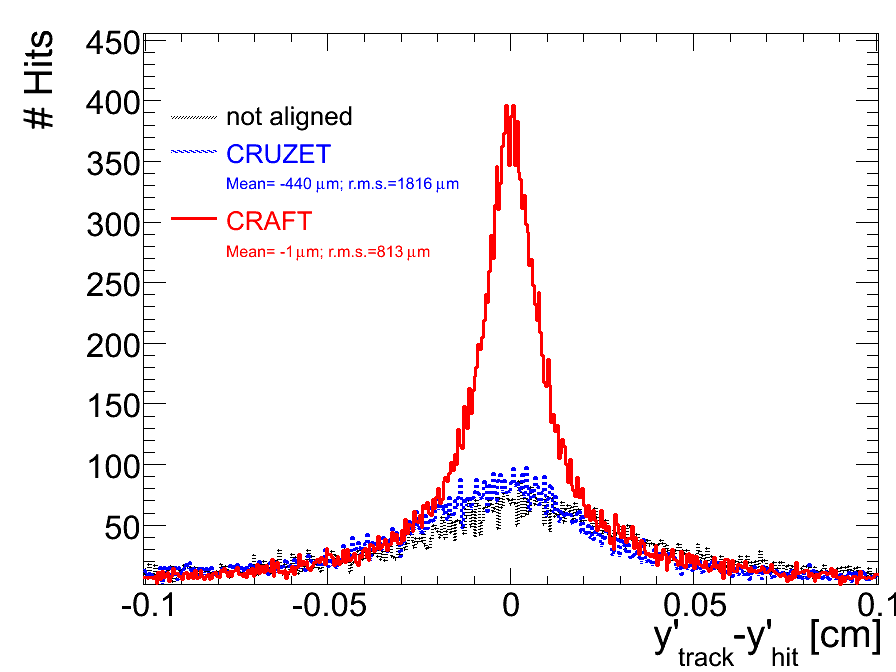 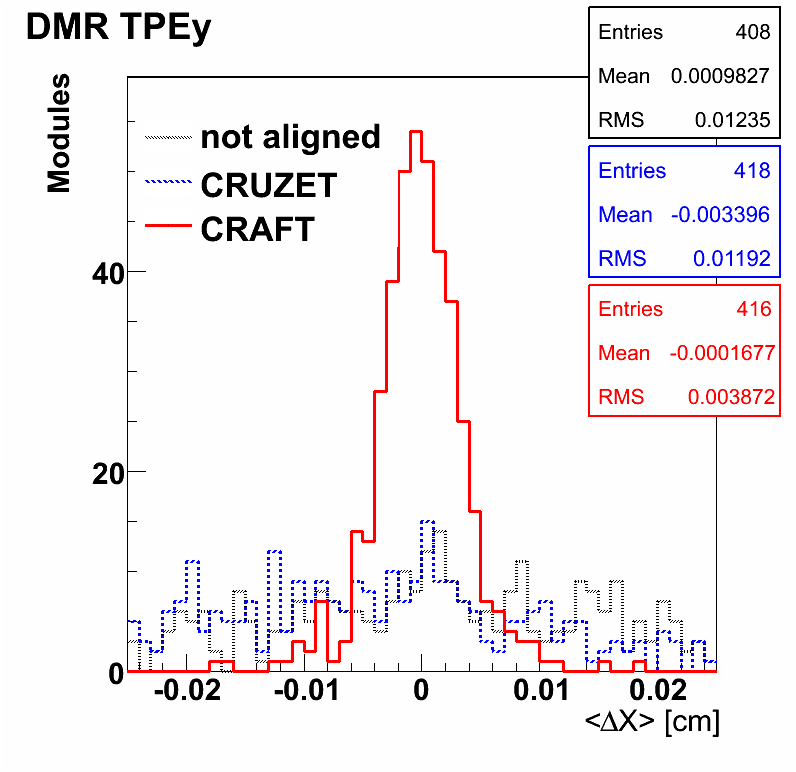 Forward Pixels y-residuals
38